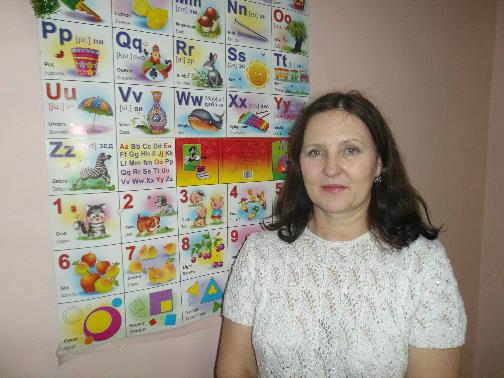 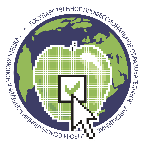 ГОСУДАРСТВЕННОЕ ПРОФЕССИОНАЛЬНОЕ ОБРАЗОВАТЕЛЬНОЕ УЧРЕЖДЕНИЕ 
«ПРОФЕССИОНАЛЬНЫЙ КОЛЛЕДЖ г. НОВОКУЗНЕЦКА»
АТТЕСТАЦИОННЫЙ ПОТРФОЛИО
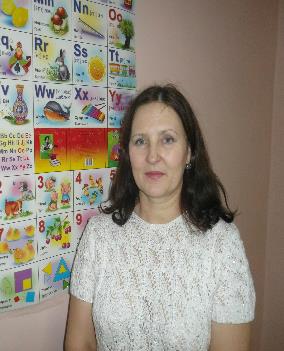 преподавателя
Акиньшиной Веры Викторовны
фото
претендующего на подтверждениепервой квалификационной категории
2018
Содержание
Визитная карточка
Раздел 1. Стабильные положительные результаты освоения обучающимися образовательных программ по итогам мониторингов, проводимых организацией

Раздел 2. Стабильные положительные результаты освоения обучающимися образовательных программ по итогам мониторинга системы образования, проводимого в порядке, установленном постановлением Правительства Российской Федерации от 5 августа 2013 г. № 662

Раздел 3. Выявление и развитие способностей обучающихся к научной (интеллектуальной), творческой, физкультурно-спортивной деятельности, а также их участия в олимпиадах, конкурсах, фестивалях, соревнованиях

Раздел 4. Личный вклад в повышение качества образования, совершенствование методов обучения и воспитания, транслирование в педагогических коллективах опыта практических результатов своей профессиональной деятельности, активное участие в работе методических объединений педагогических работников организации
Визитная карточка
ФИО: Акиньшина Вера Викторовна;
Дата рождения: 29.12.1961;
Реквизиты приказа о назначении на должность: приказ №261-К от 28.08.2007;
Квалификационная категория: первая до 25.12.2018г.
Преподаваемые дисциплины: общеобразовательная дисциплина иностранный язык; 
Стаж работы: общий – 31 год, педагогической работы -31 год, в данной должности – 27 лет, в данной организации – 11 лет.
Образование
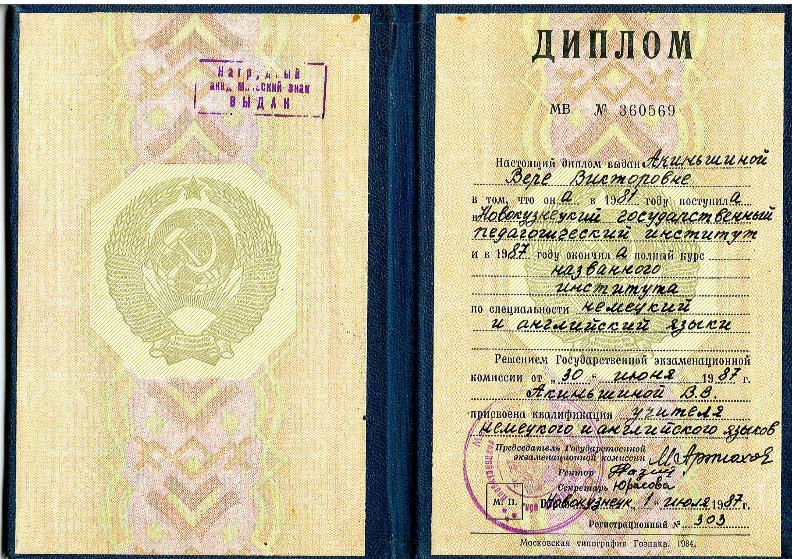 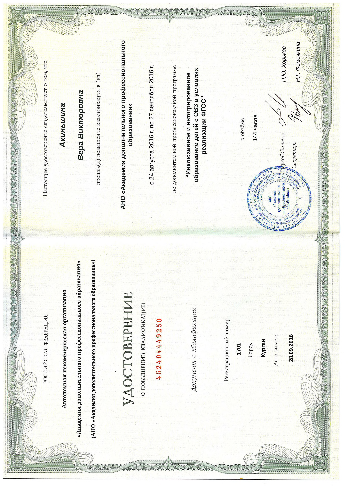 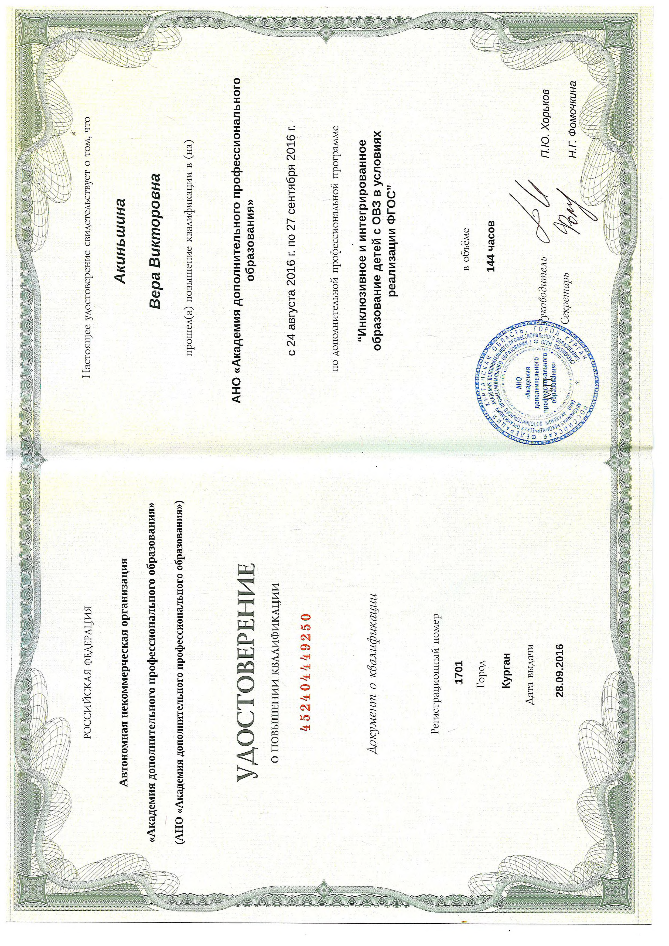 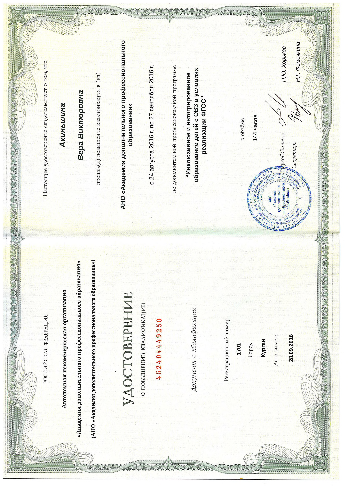 Повышение квалификации
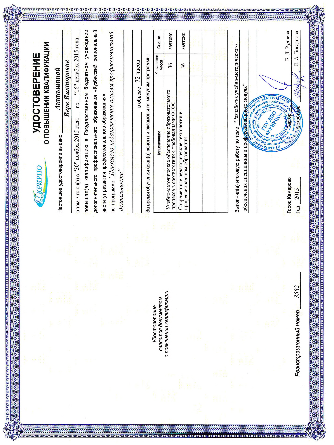 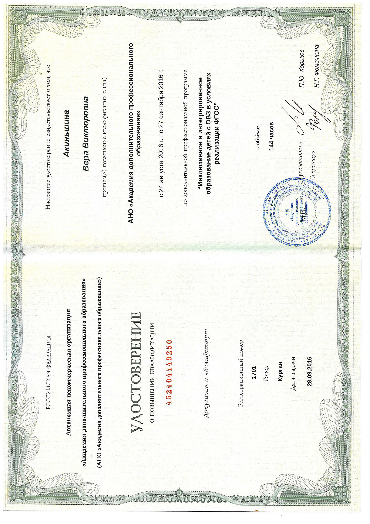 Награды
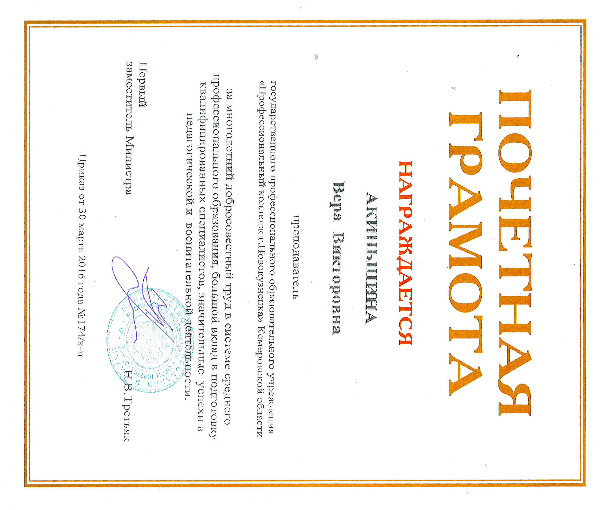 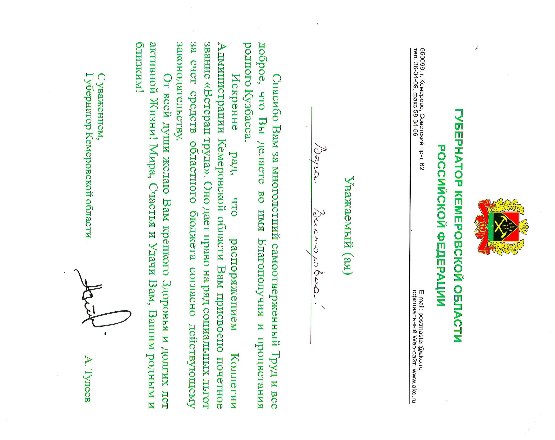 Раздел 1. Достижение обучающимися положительной динамики результатов освоения образовательных программ по итогам мониторингов, проводимых организацией
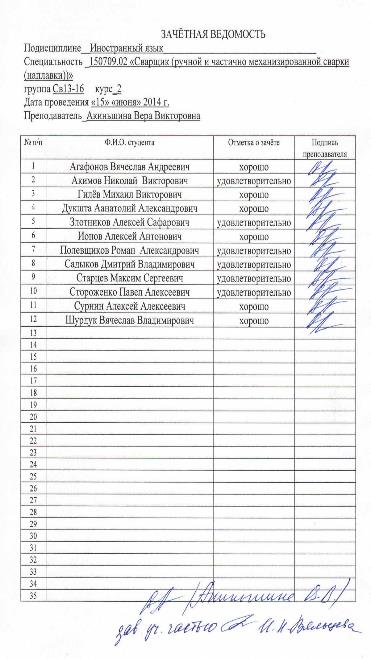 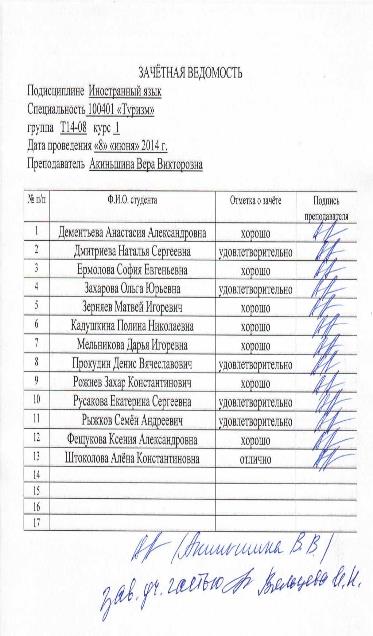 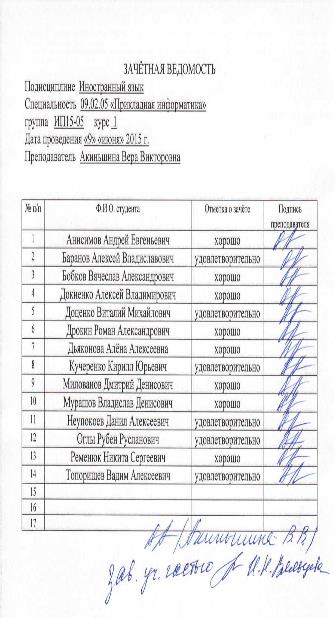 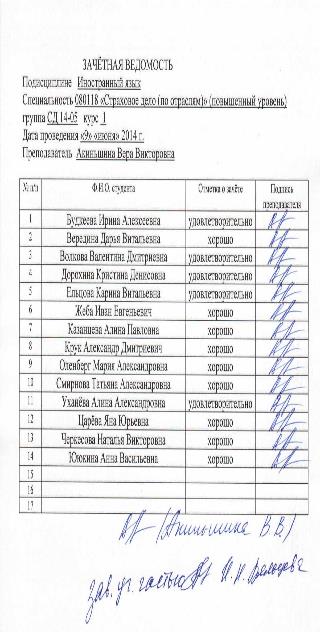 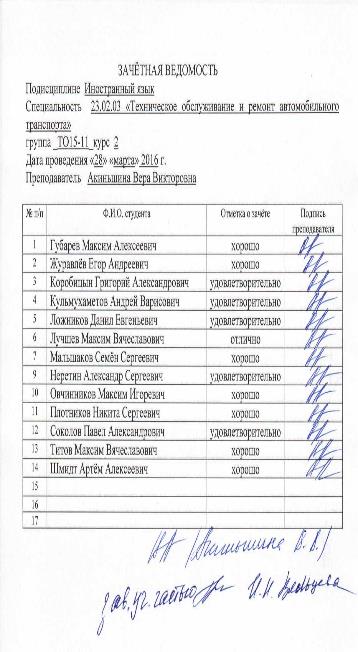 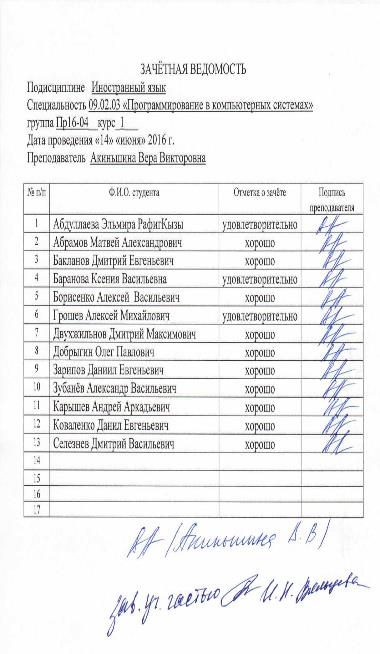 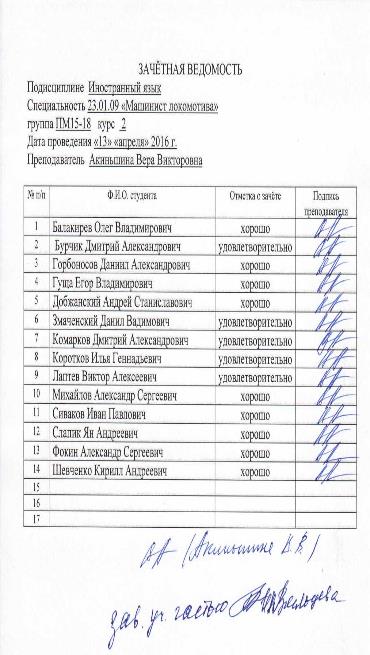 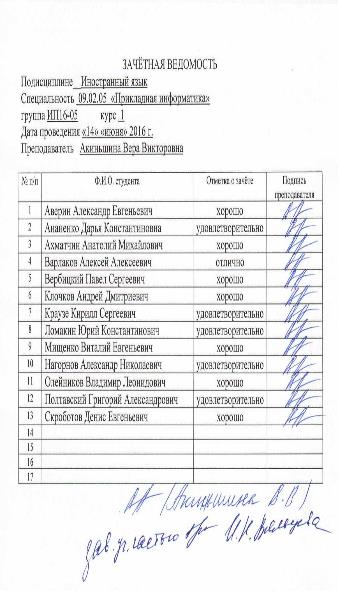 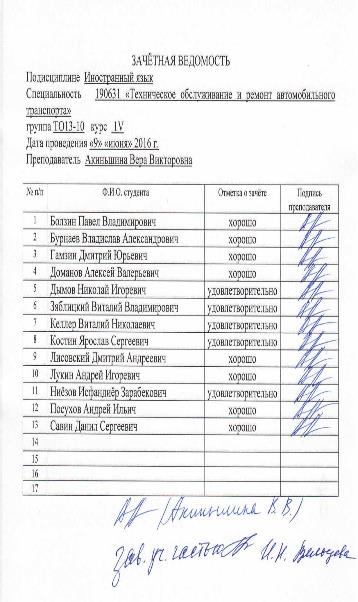 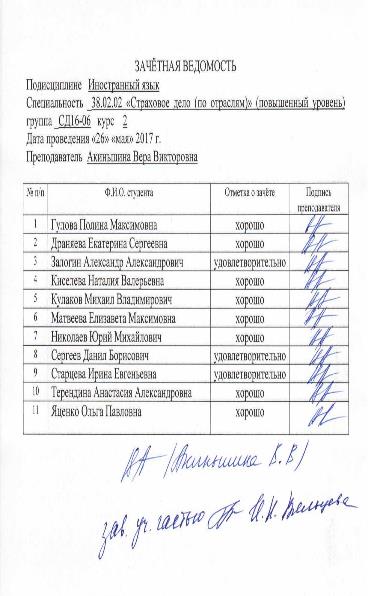 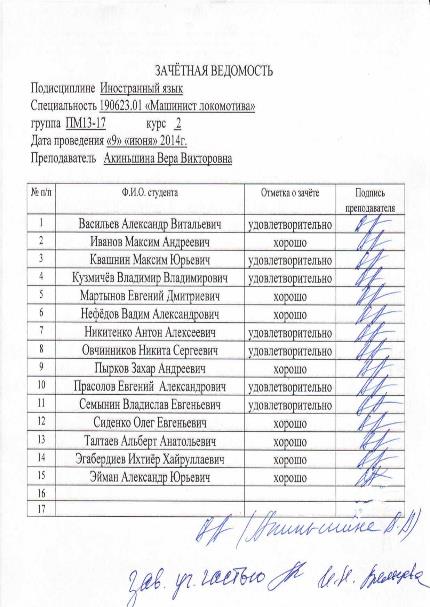 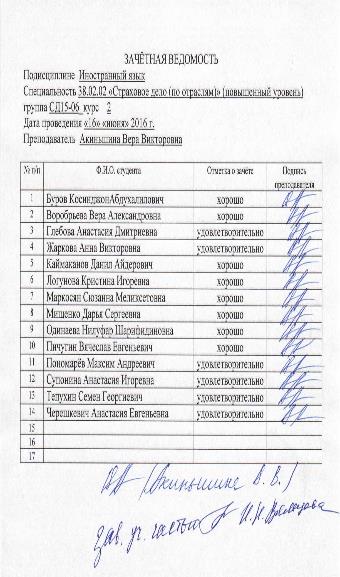 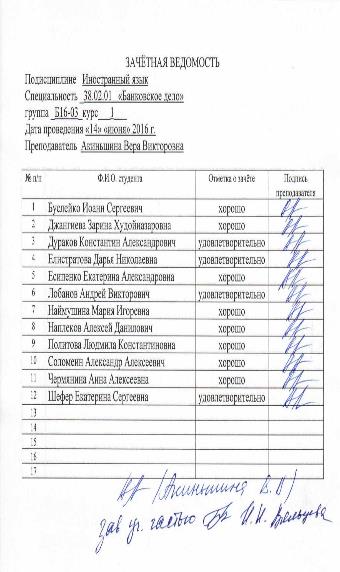 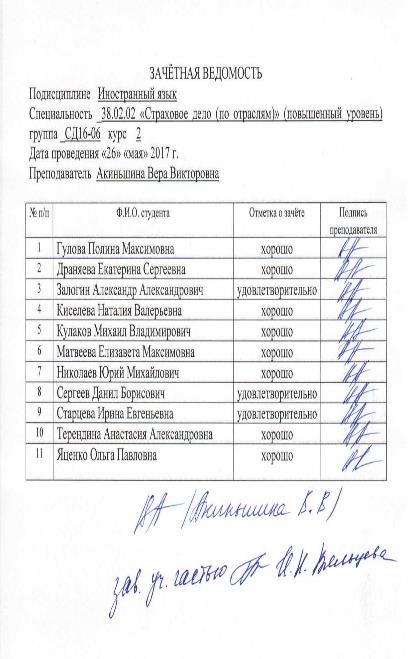 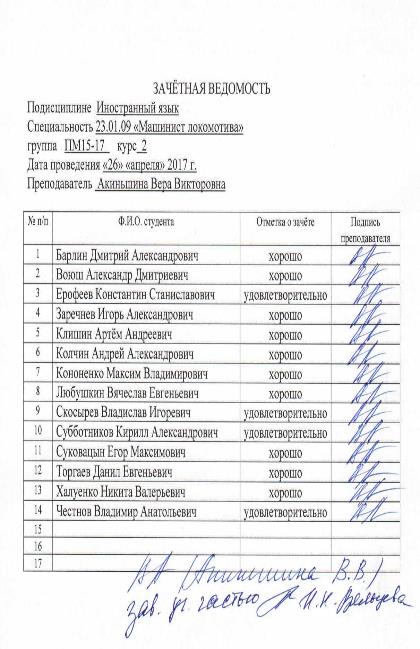 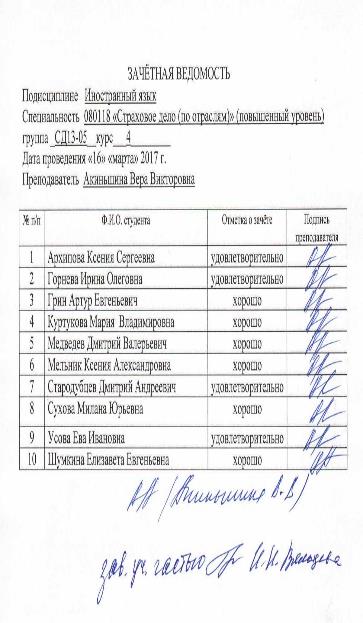 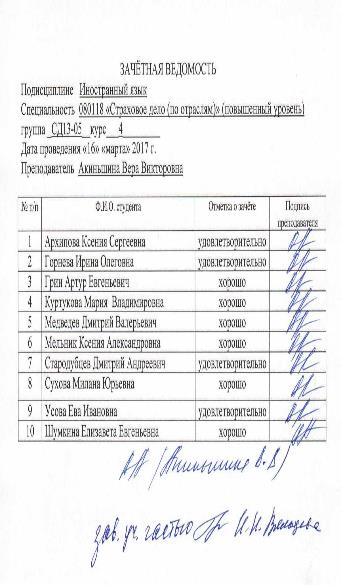 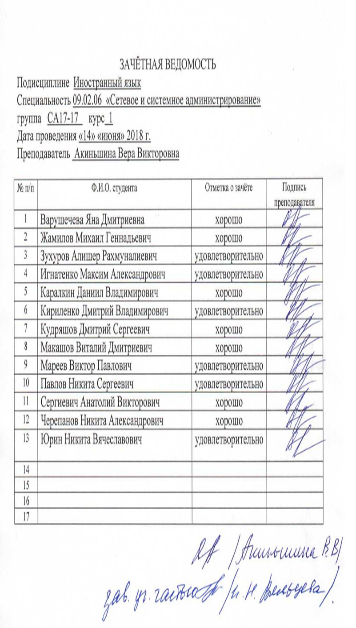 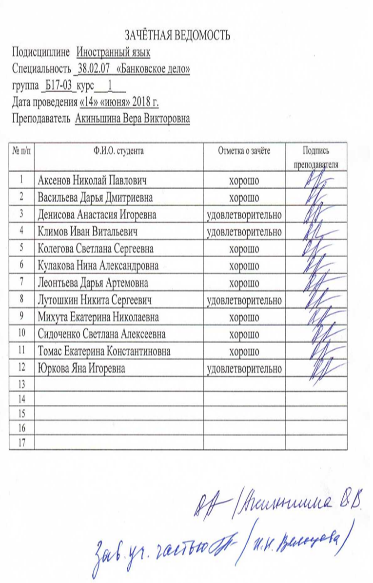 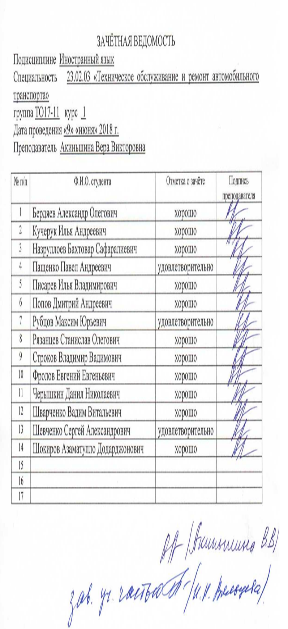 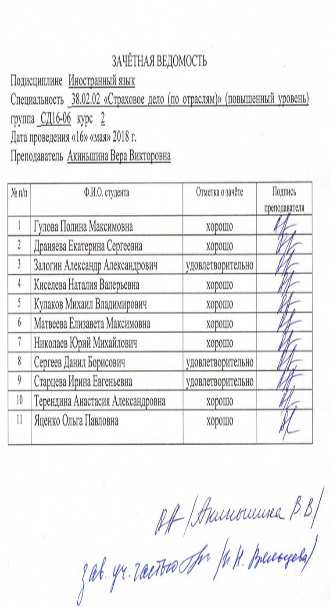 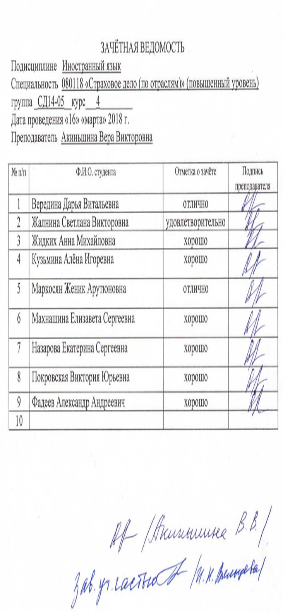 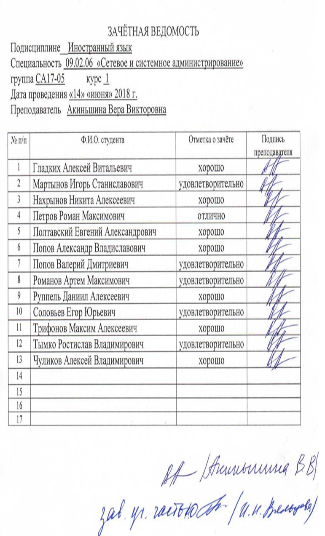 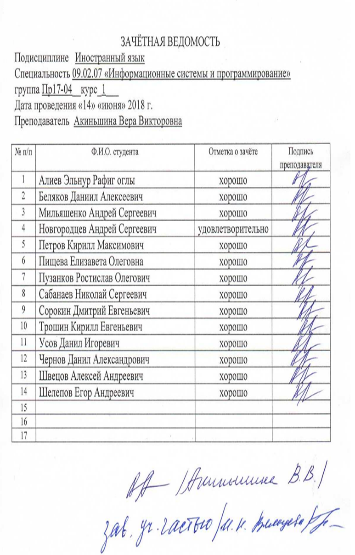 Раздел 2. Достижение обучающимися положительных результатов освоения образовательных программ по итогам мониторинга системы образования, проводимого в порядке, установленном постановлением Правительства Российской Федерации от 5 августа 2013 г. № 662
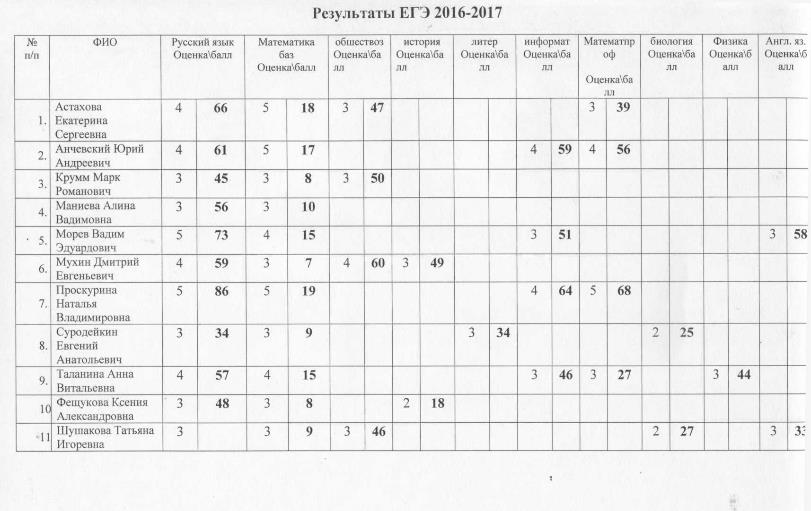 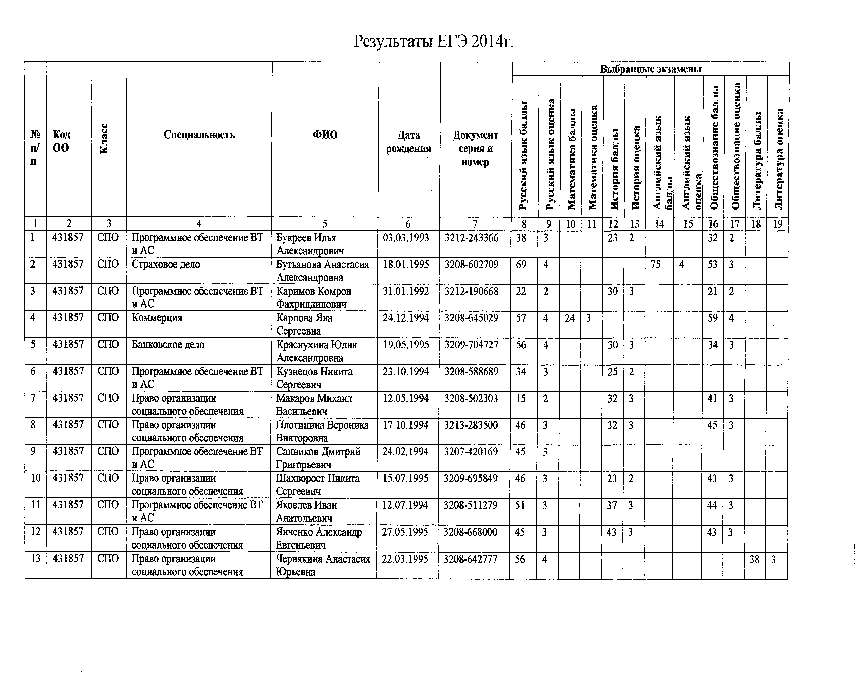 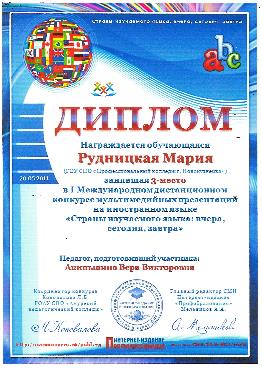 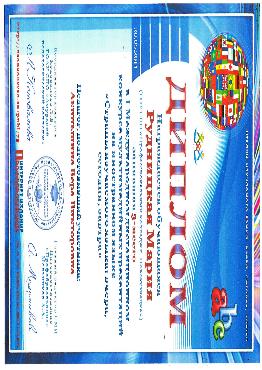 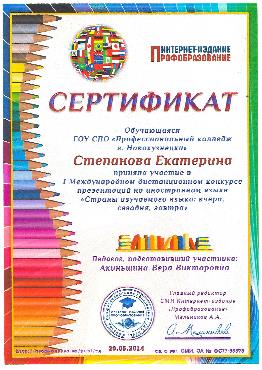 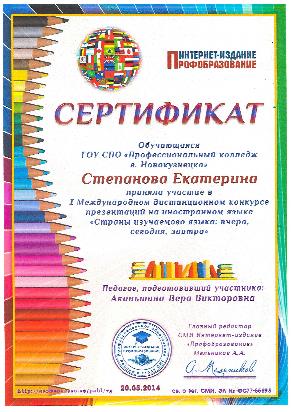 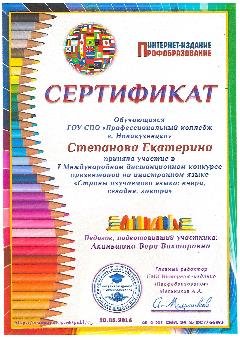 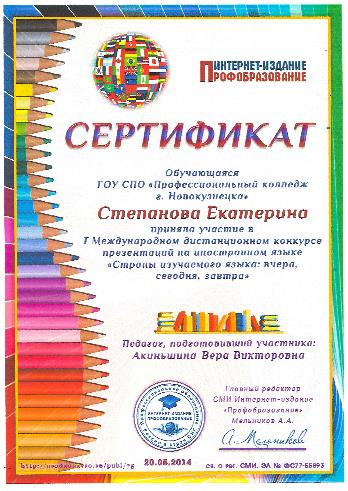 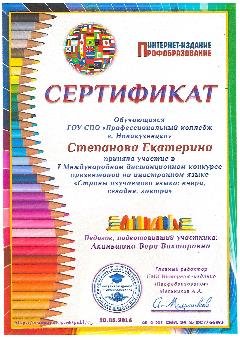 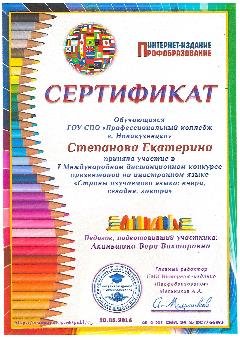 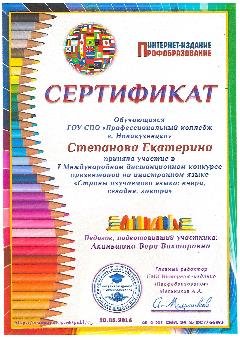 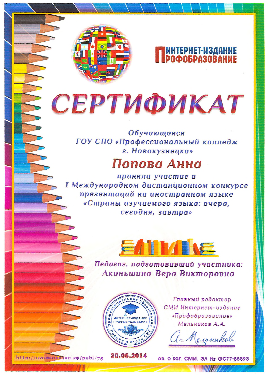 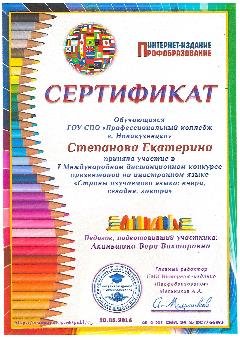 Раздел 3. Выявление и развитие способностей обучающихся к научной (интеллектуальной), творческой, физкультурно-спортивной деятельности, а также их участия в олимпиадах, конкурсах, фестивалях, соревнованиях
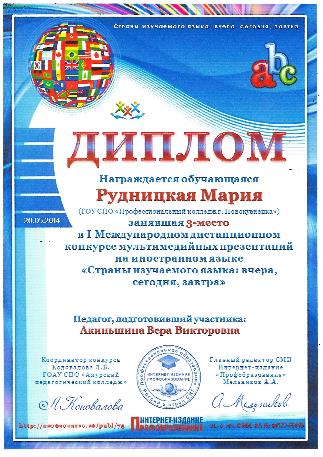 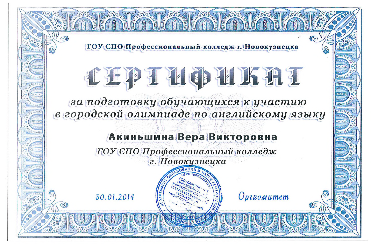 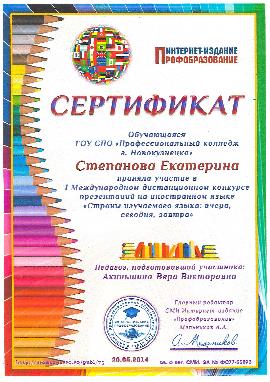 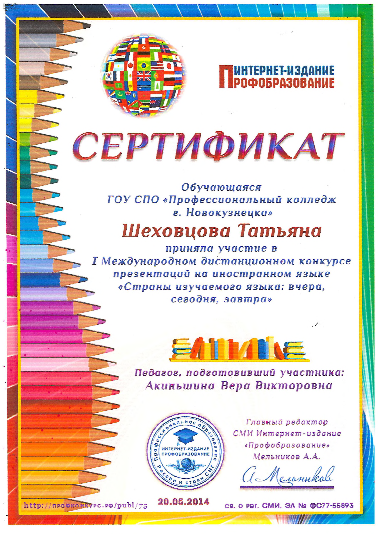 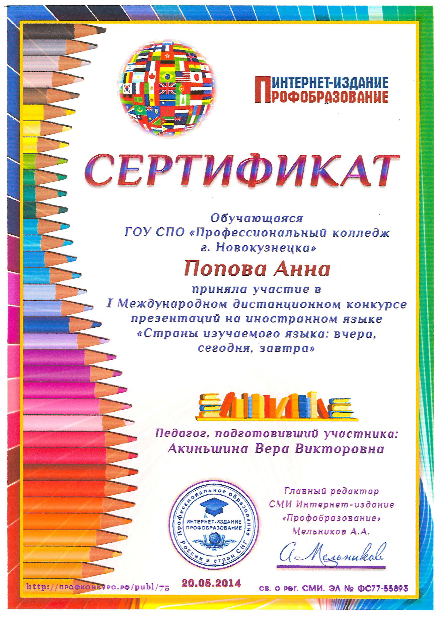 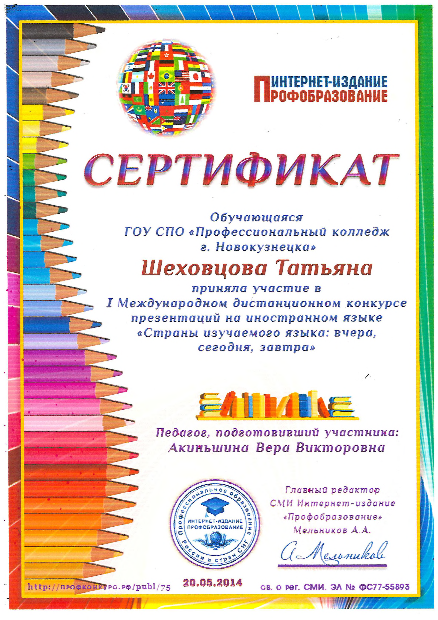 Презентации студентов
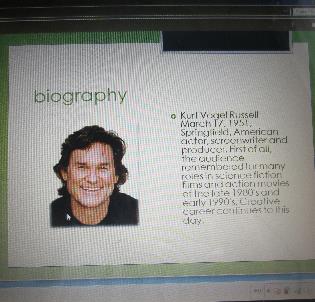 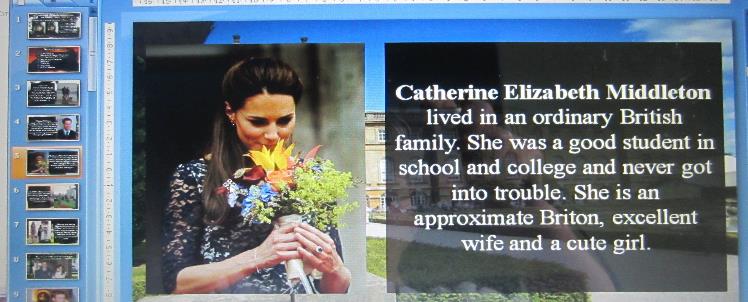 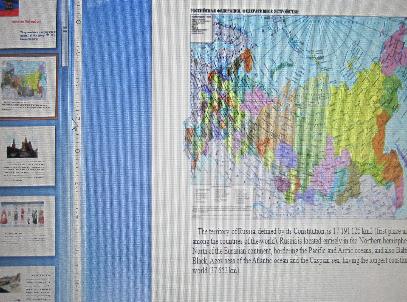 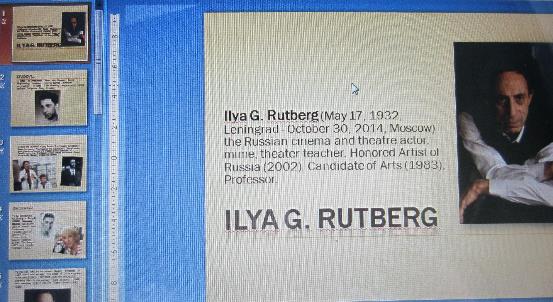 Раздел 4. Личный вклад в повышение качества образования, совершенствование методов обучения и воспитания и продуктивного использования новых образовательных технологий, транслирование в педагогических коллективах опыта практических результатов своей профессиональной деятельности, в том числе экспериментальной и инновационной
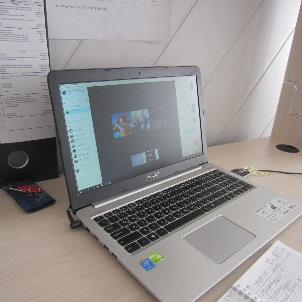 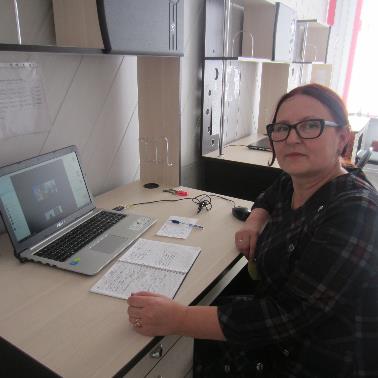 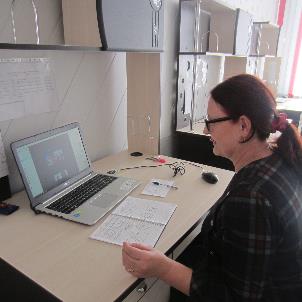 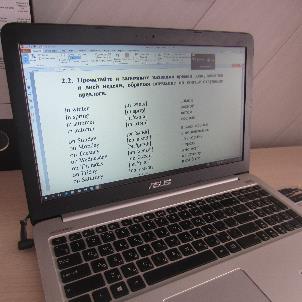 Презентации для работы  со студентами с ОВЗ
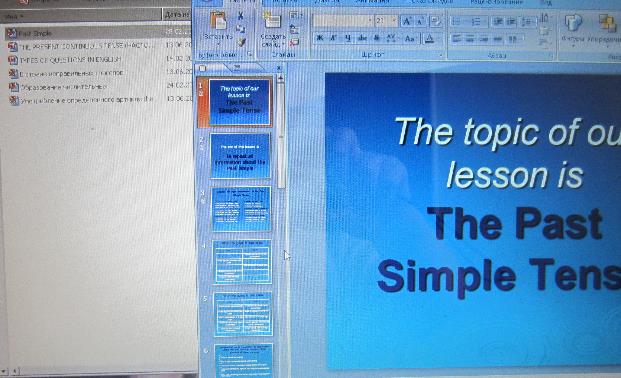 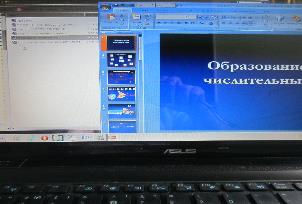 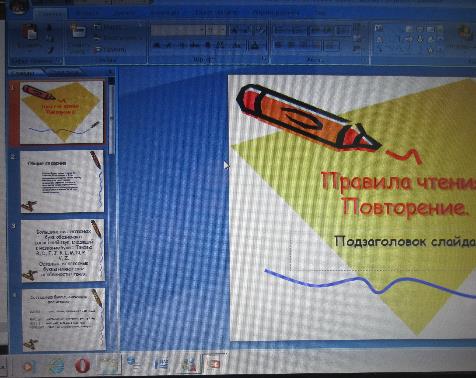 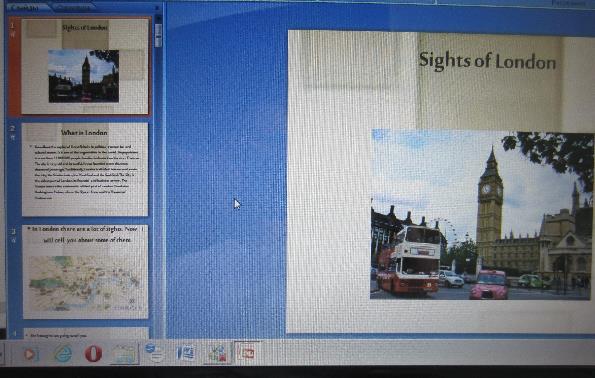 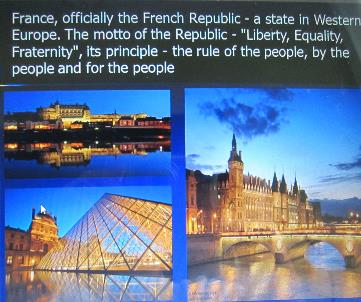 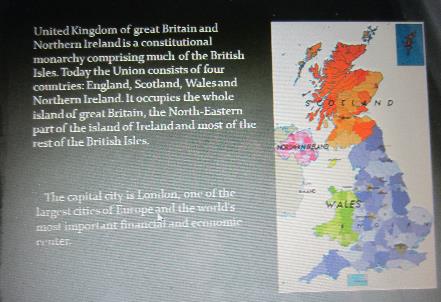 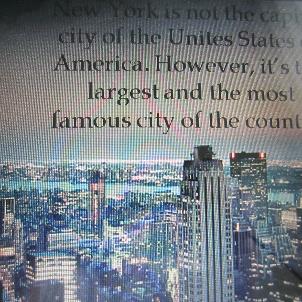 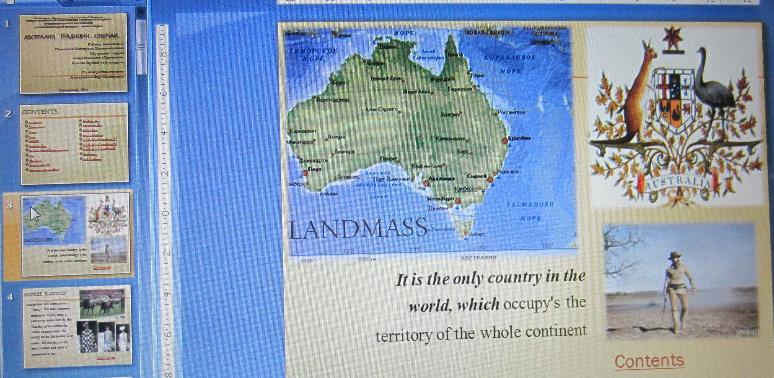 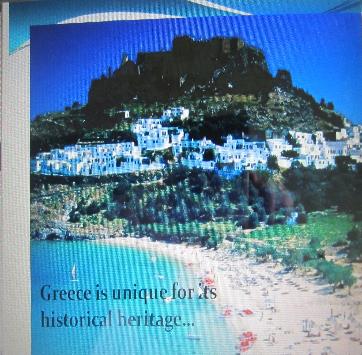 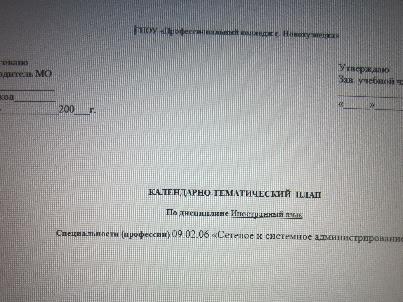 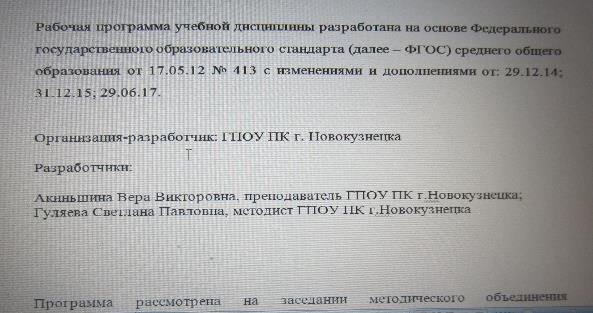 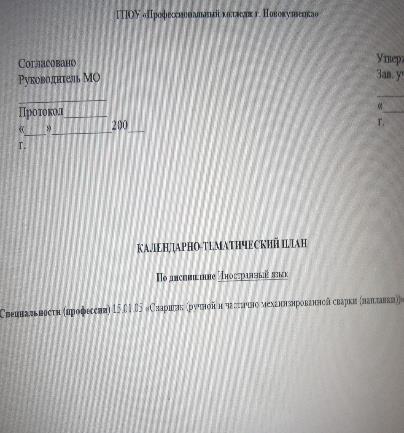 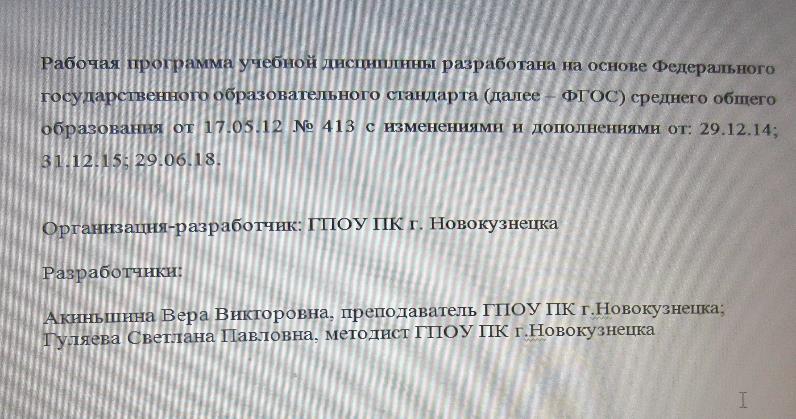 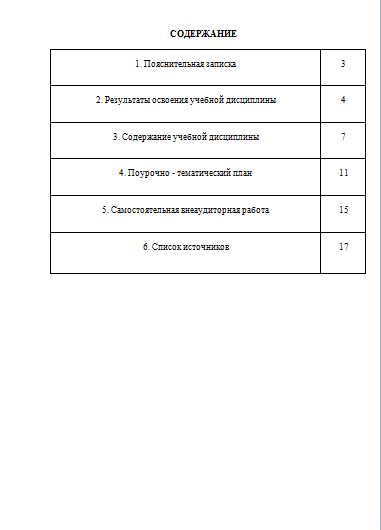 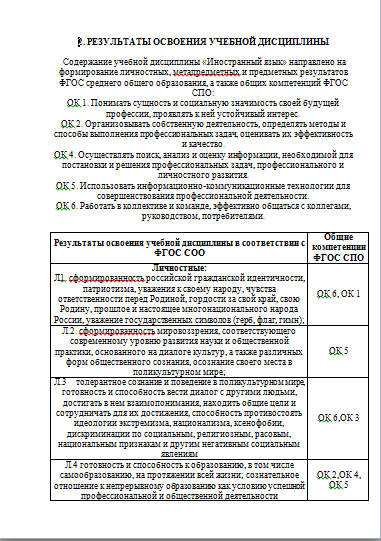 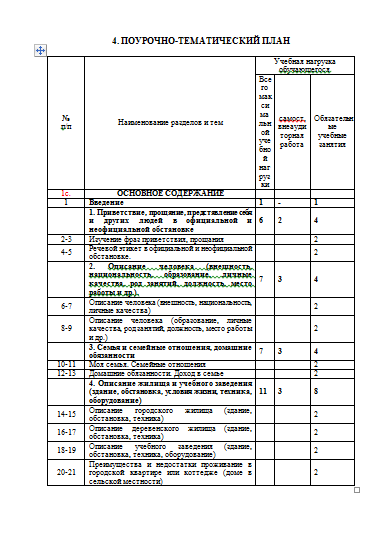 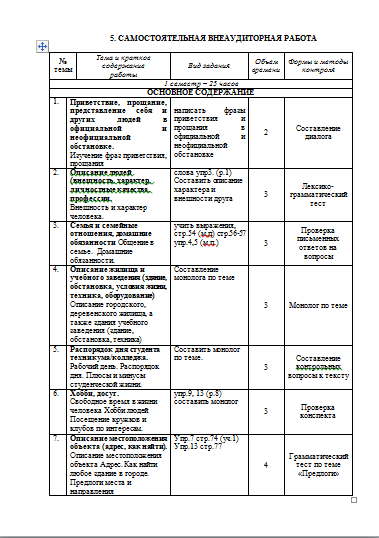 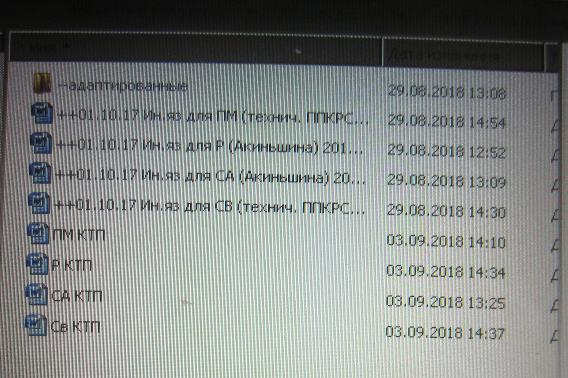 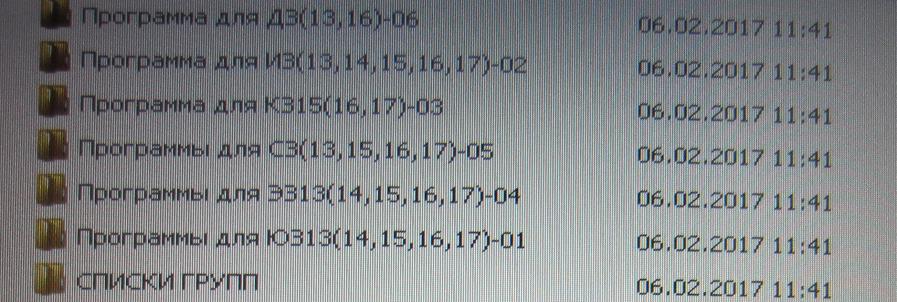 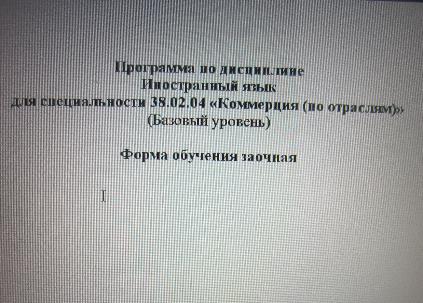 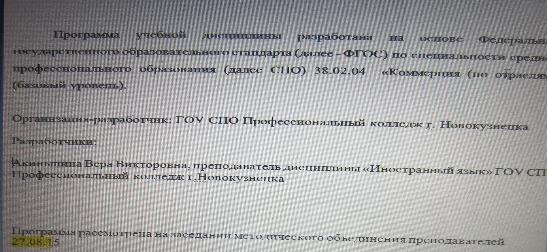 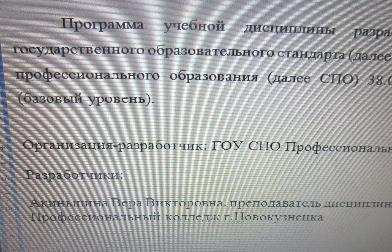 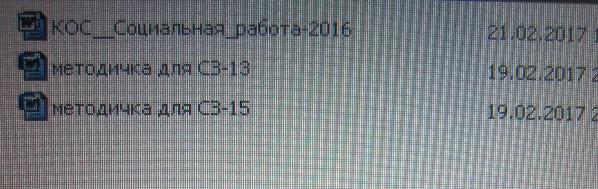